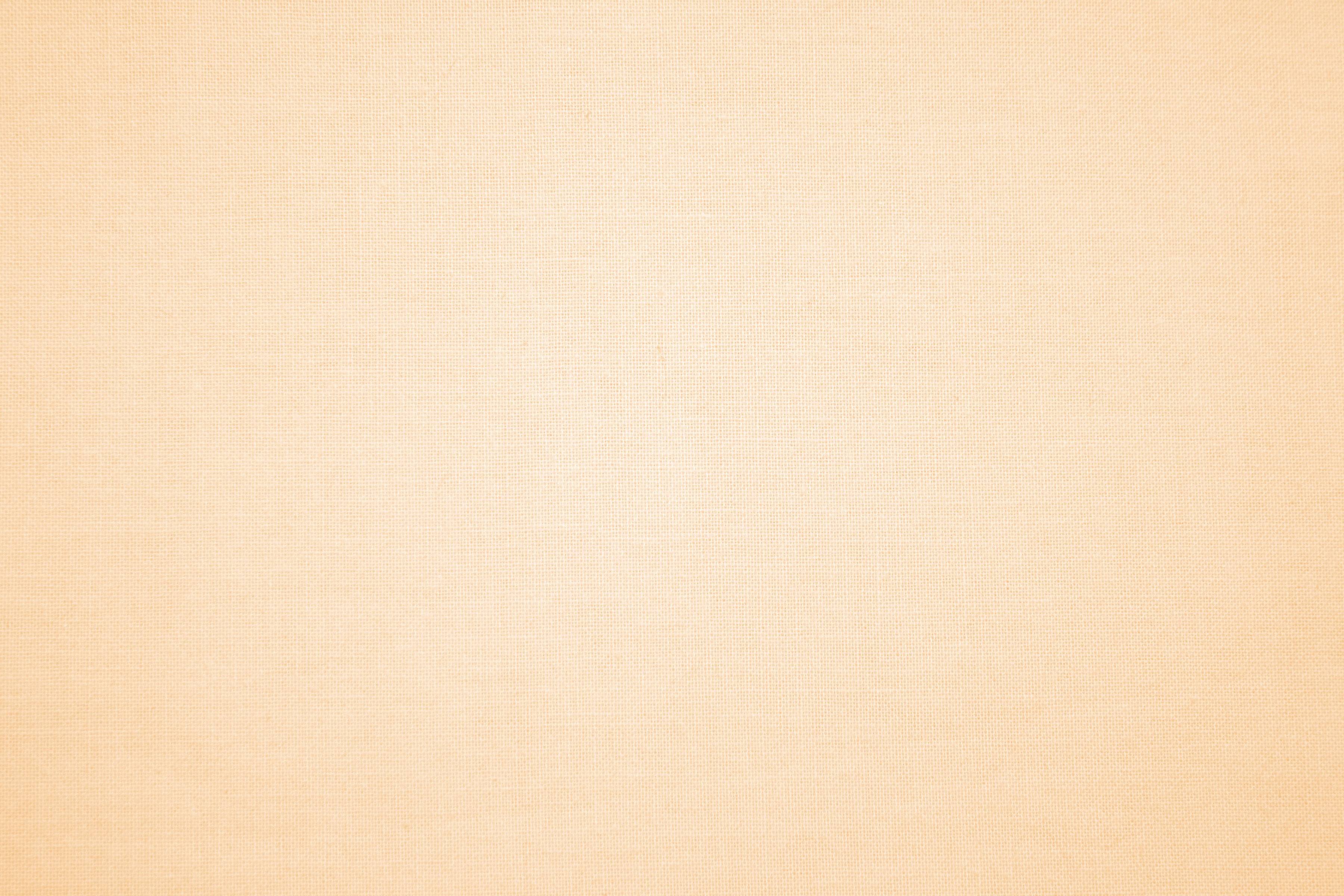 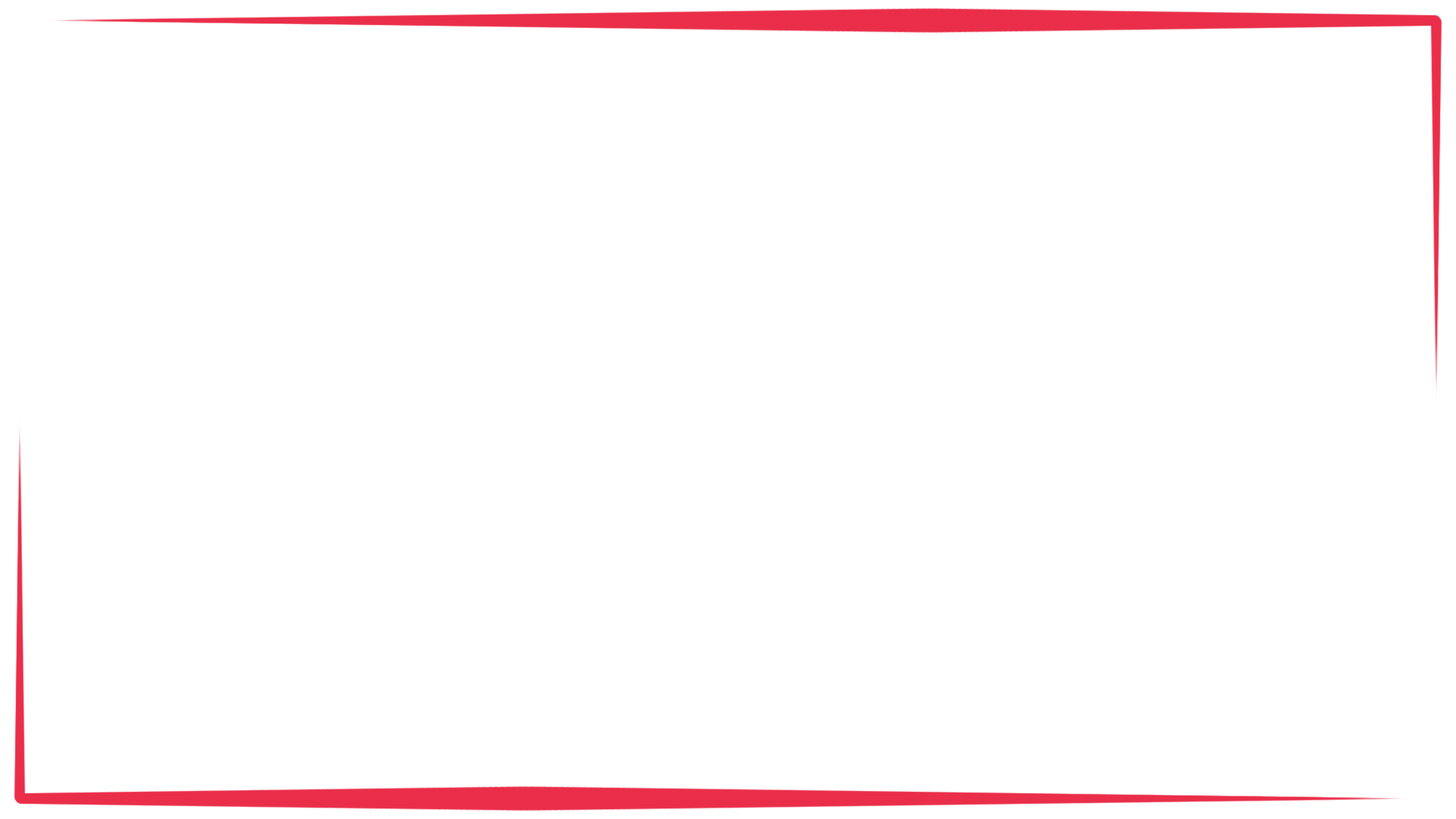 Подвиг.
Что такое подвиг?
Герои: какие они?
Какие поступки можно назвать подвигами?
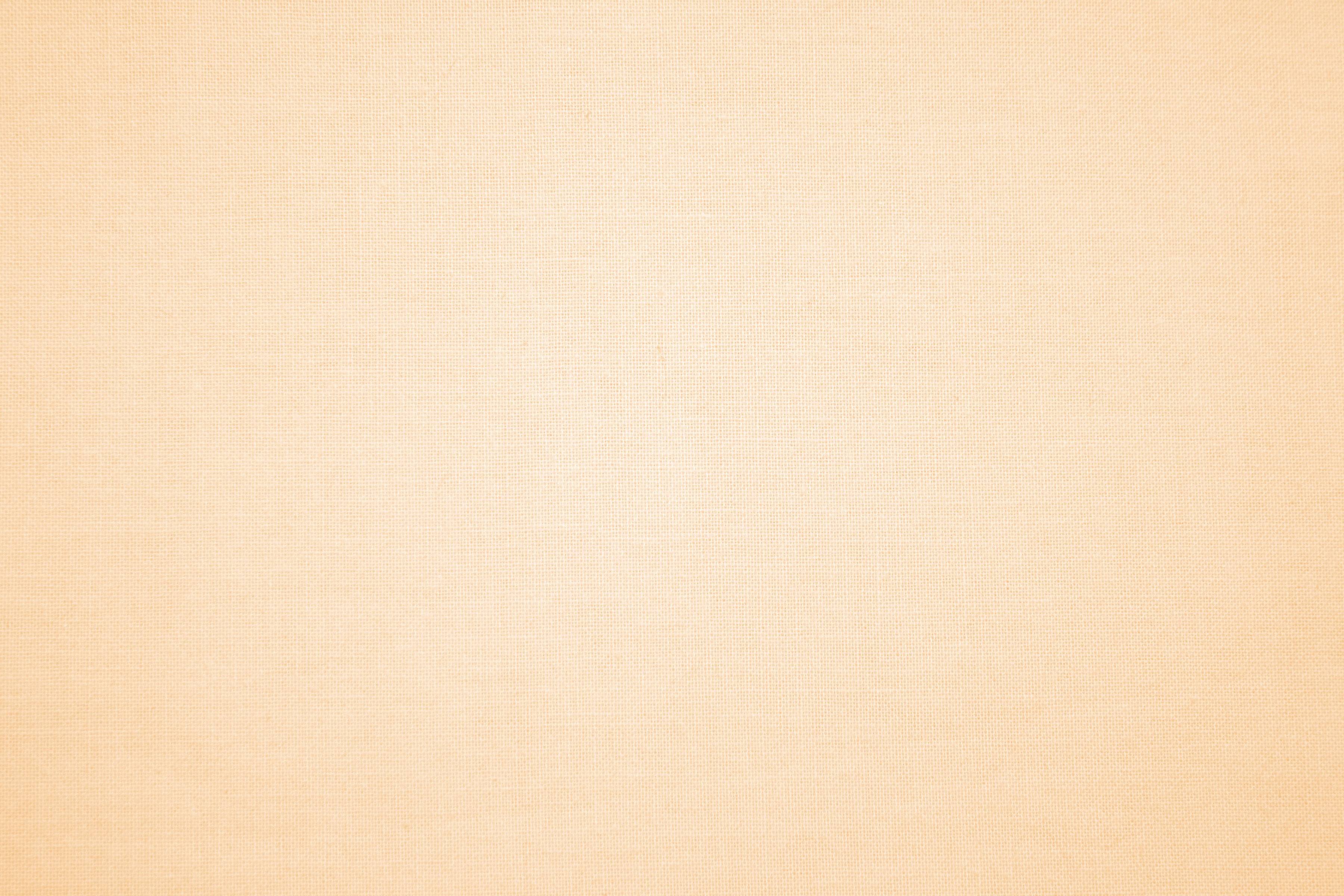 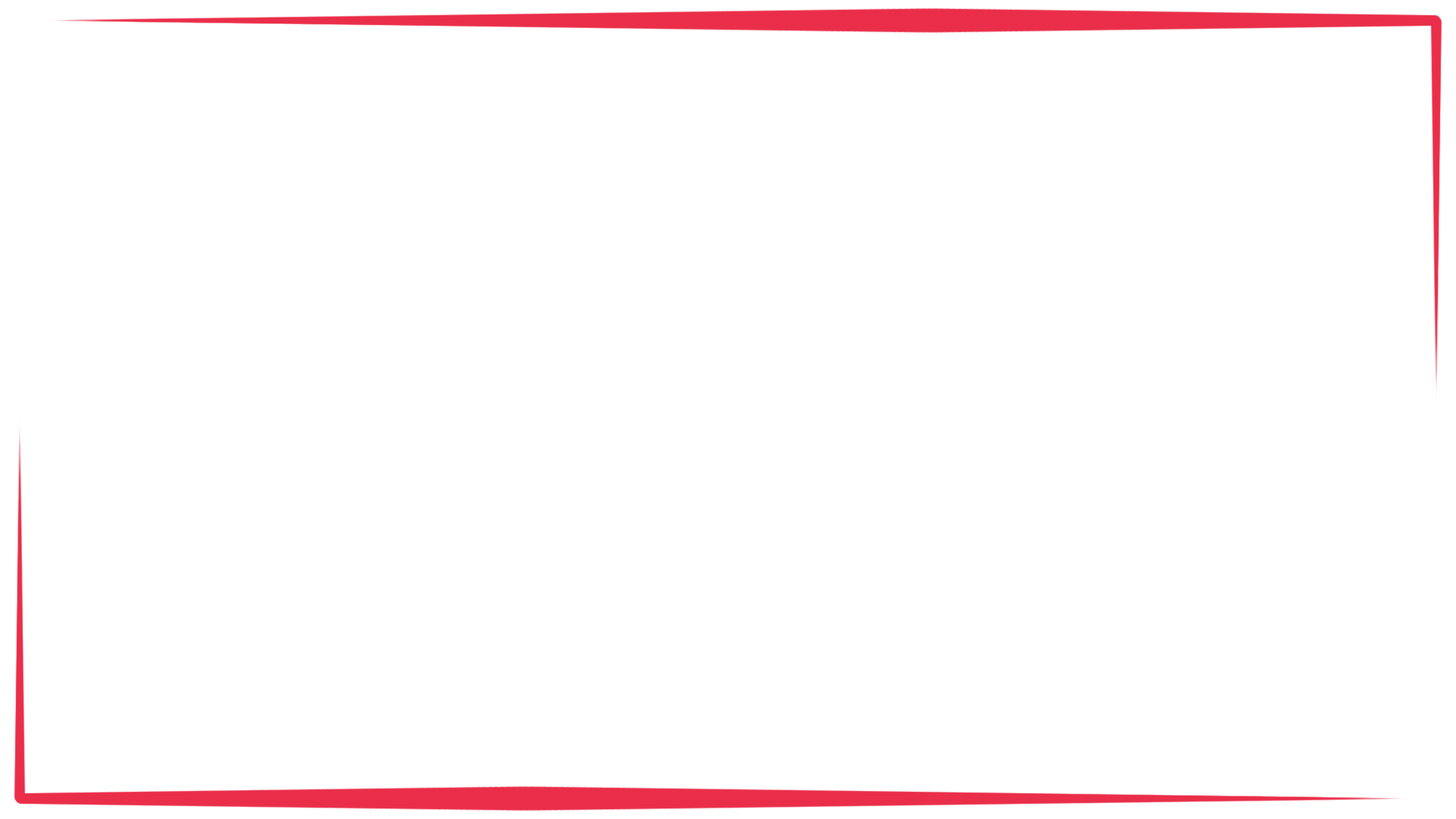 ЖЕРТВА
БОГА
СЕБЯ
ДРУГОГО
ЧЕЛОВЕКА
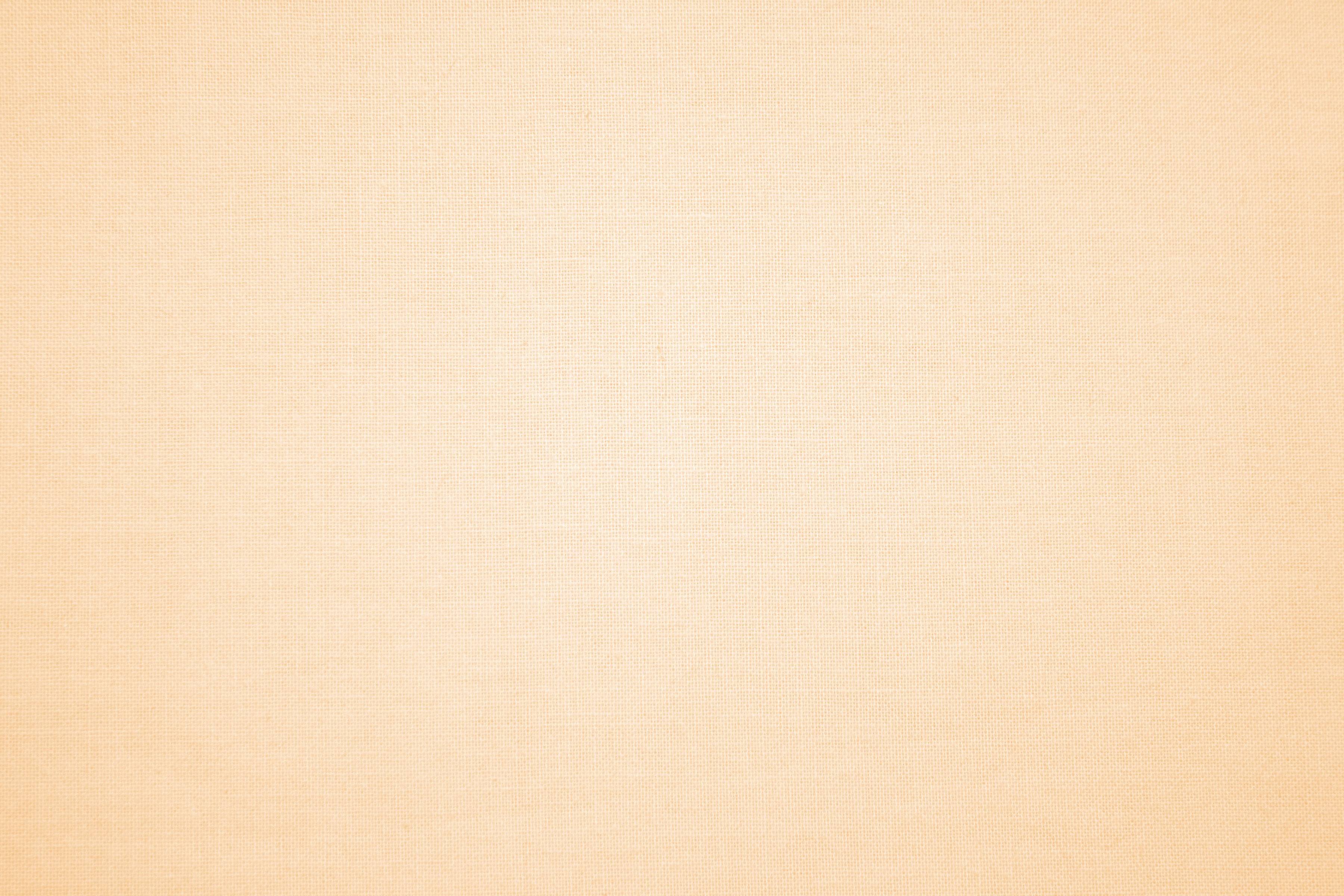 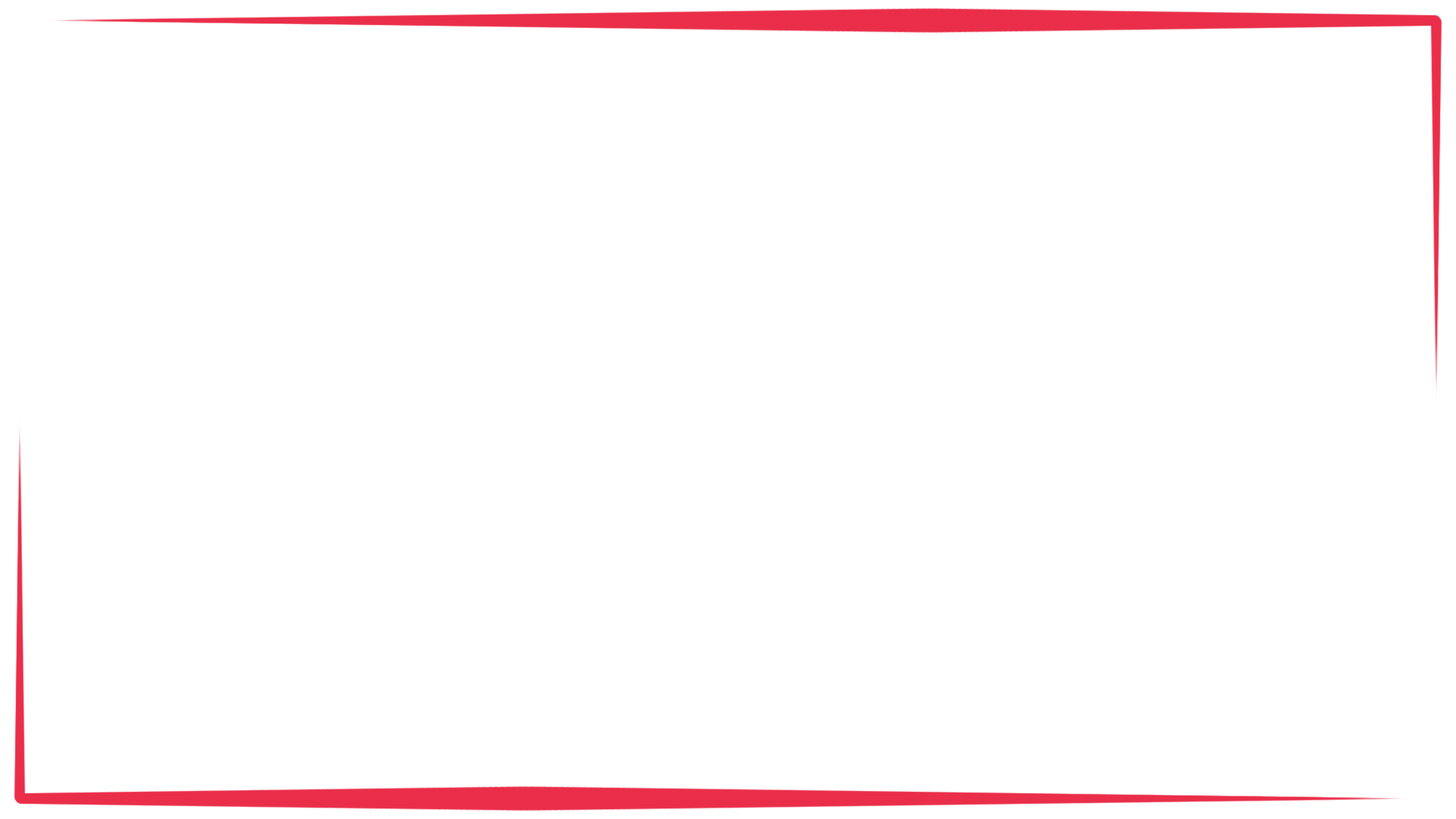 ё
Жертва
ради
кого?
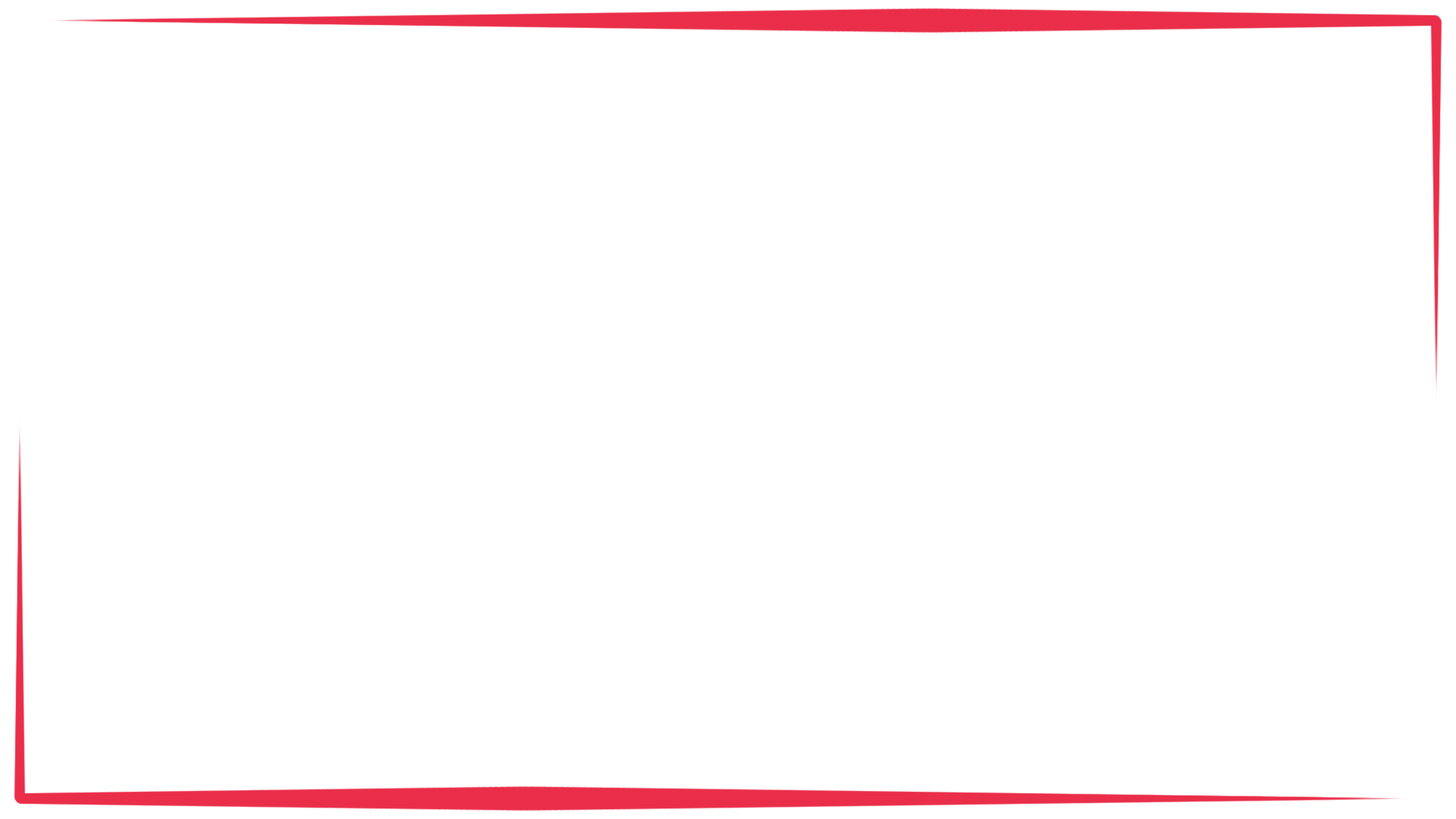 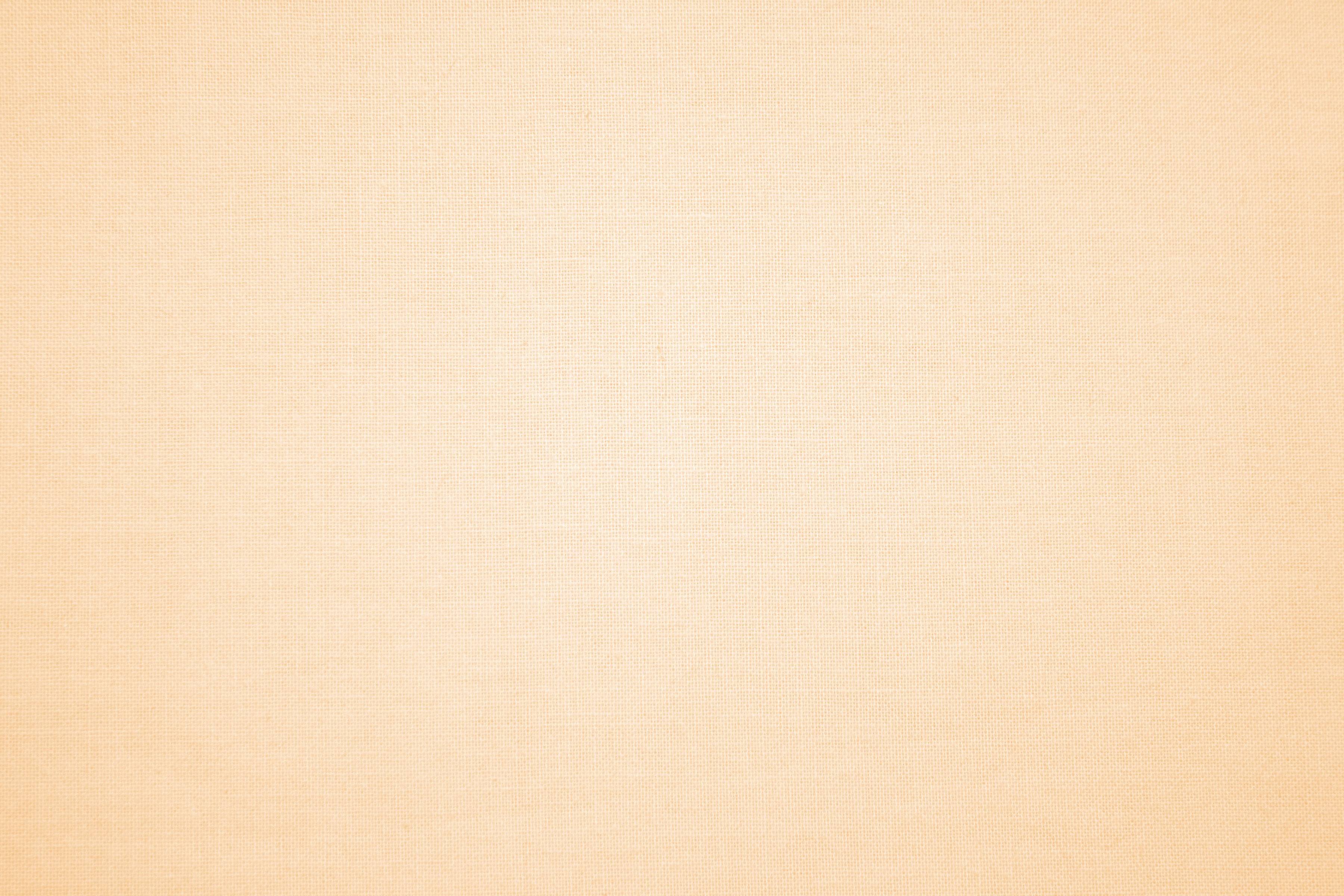 Жертва
ради
кого?
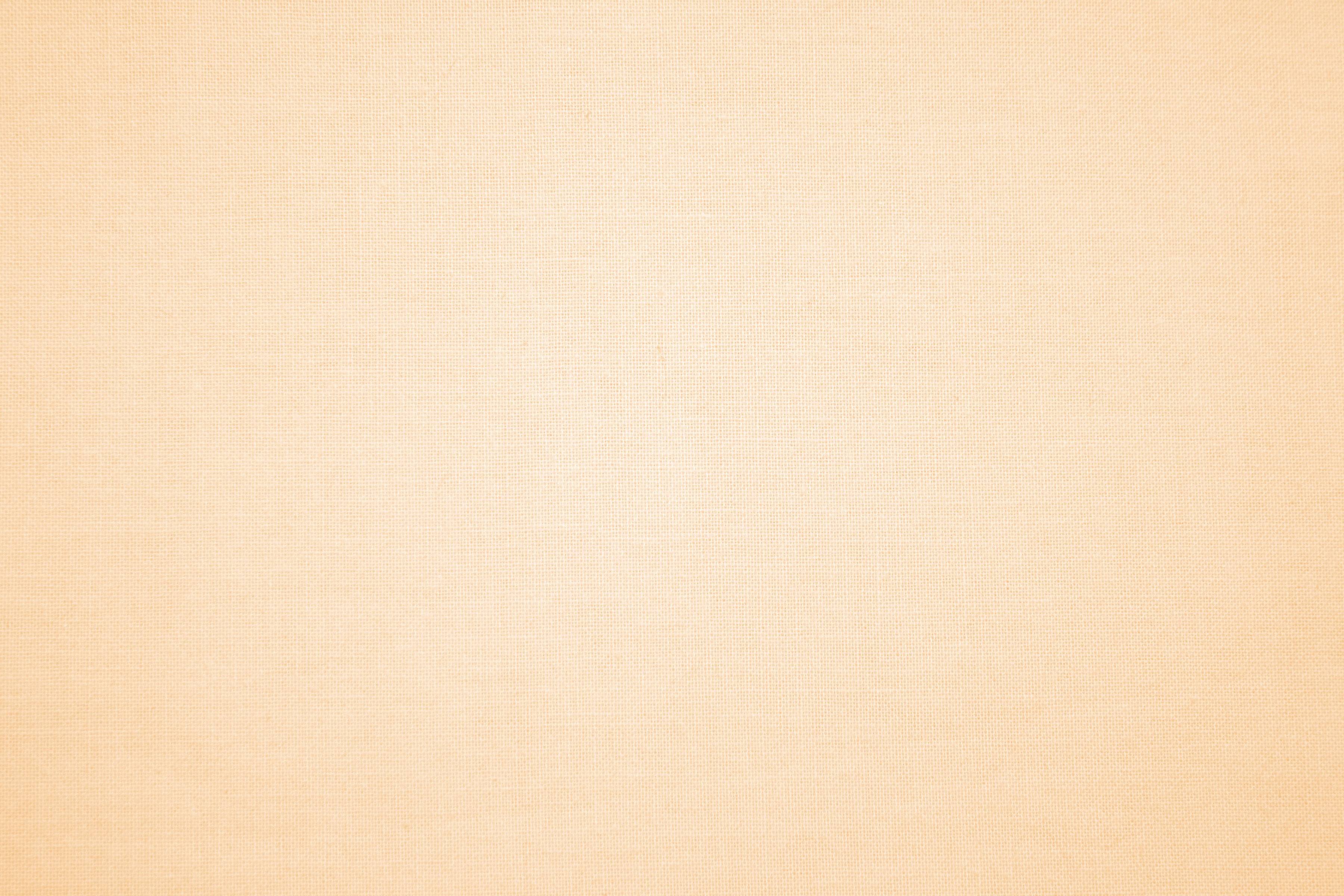 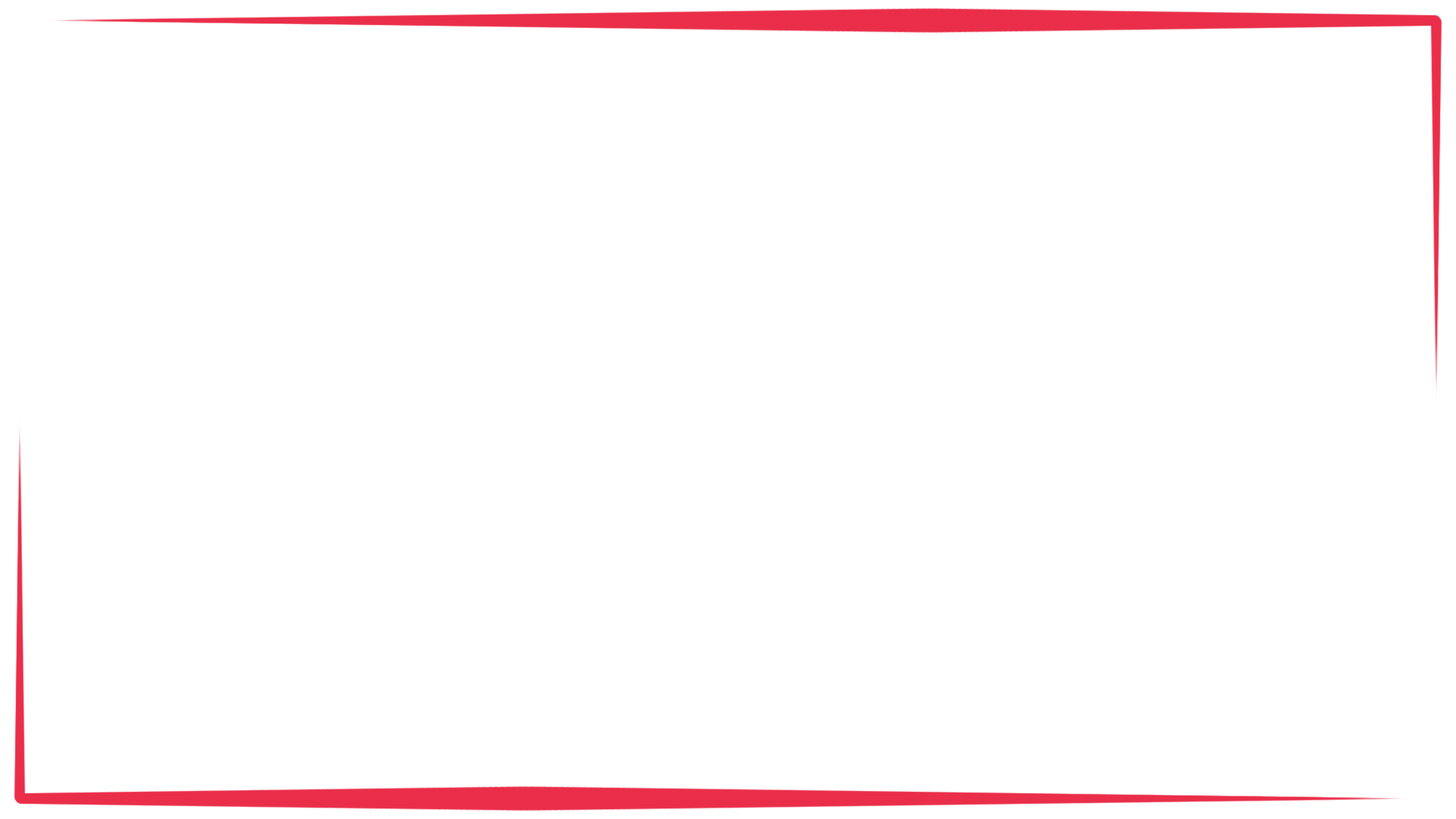 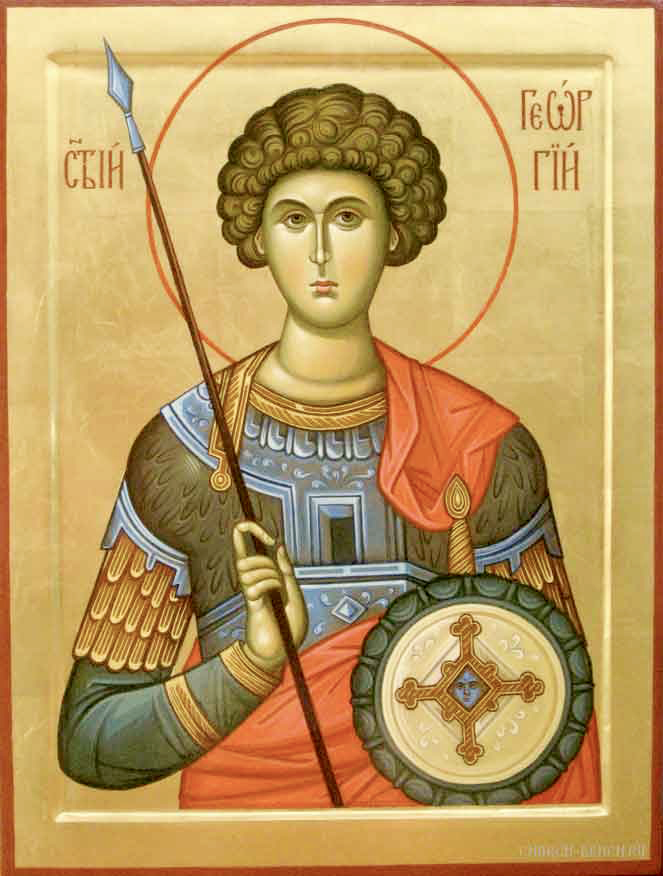 Великомученик 
Георгий Победоносец
Жертва
ради
кого?
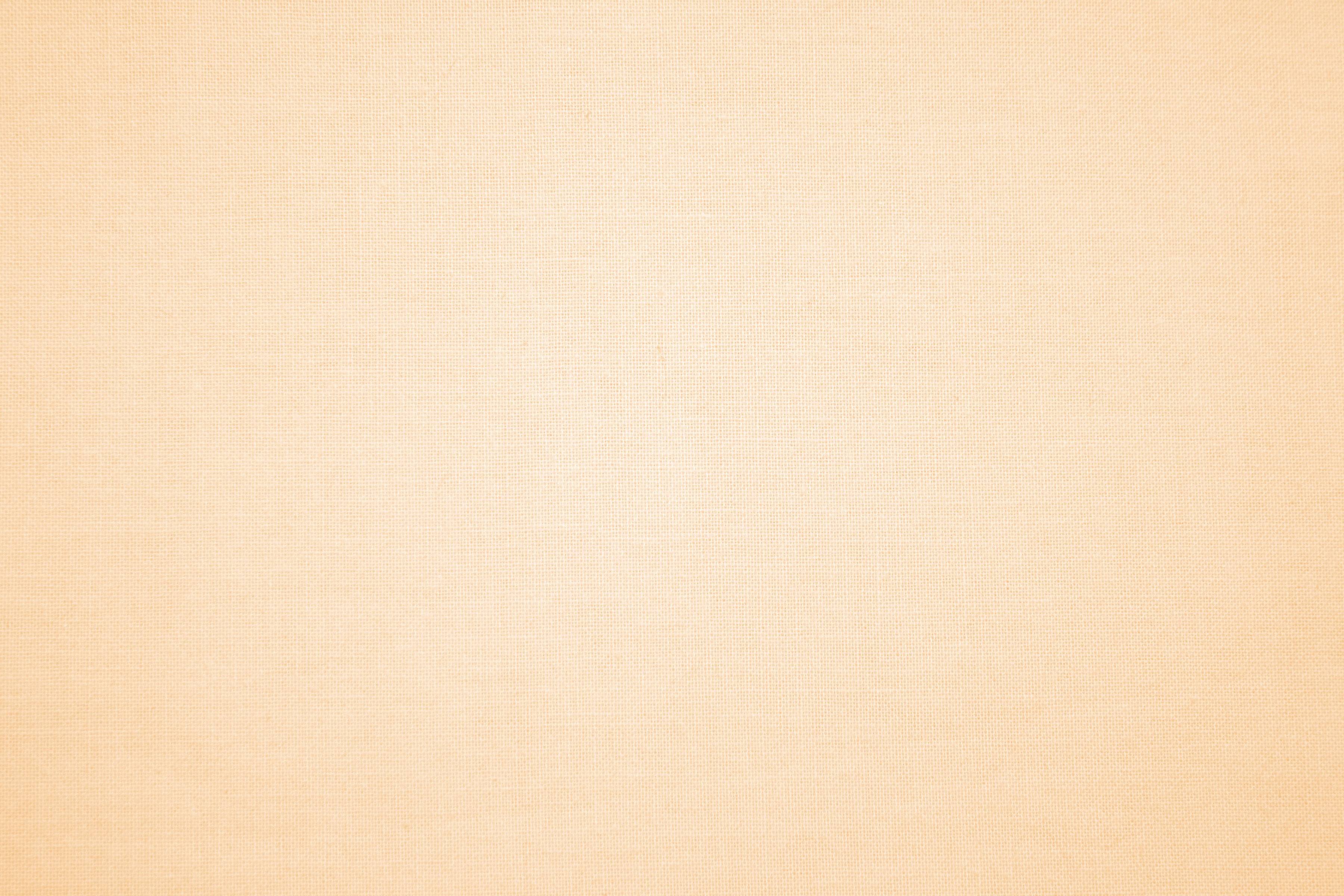 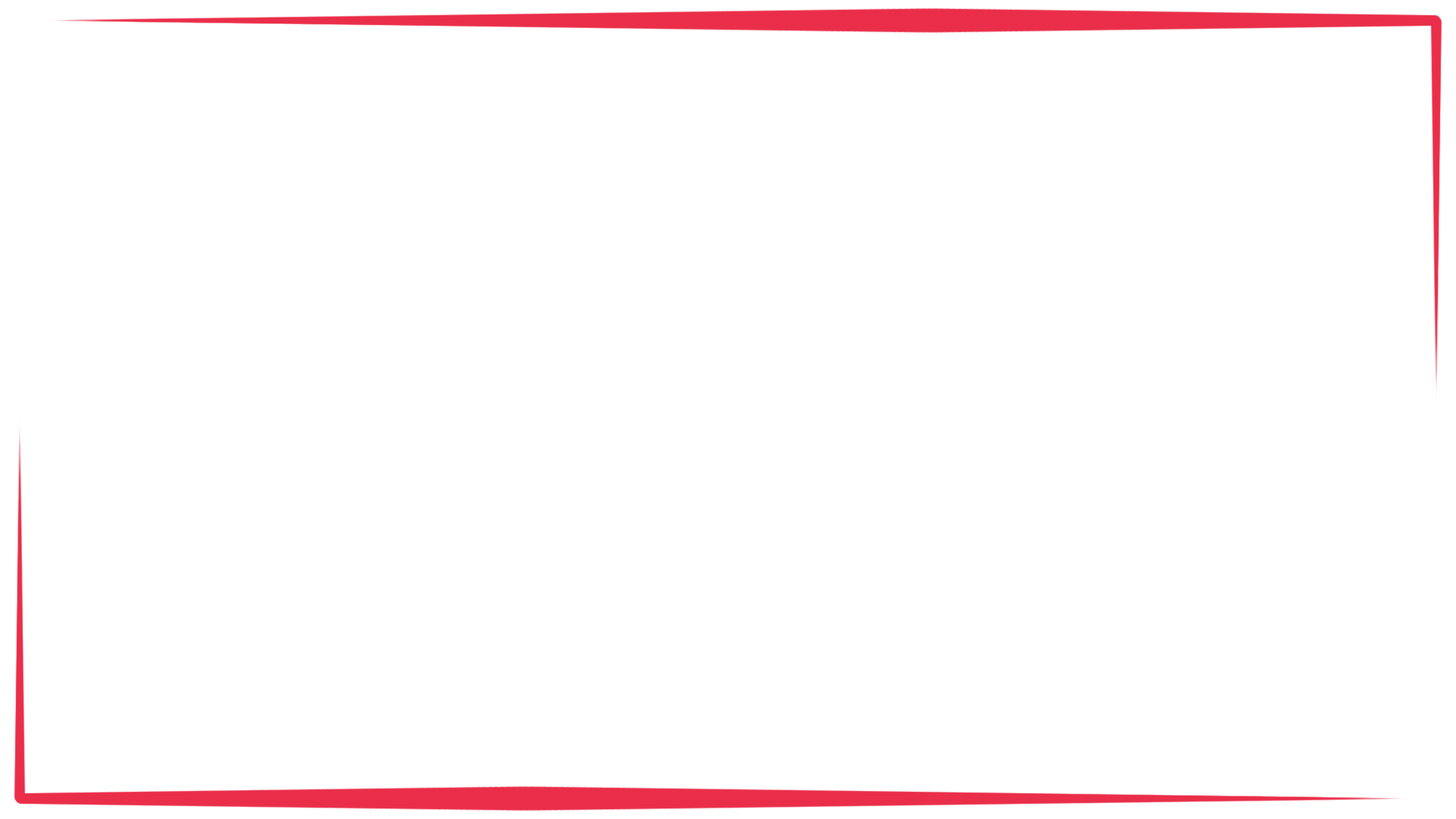 ПЛАН
1.Имя героя
2. Возраст
3. Краткое описание подвига
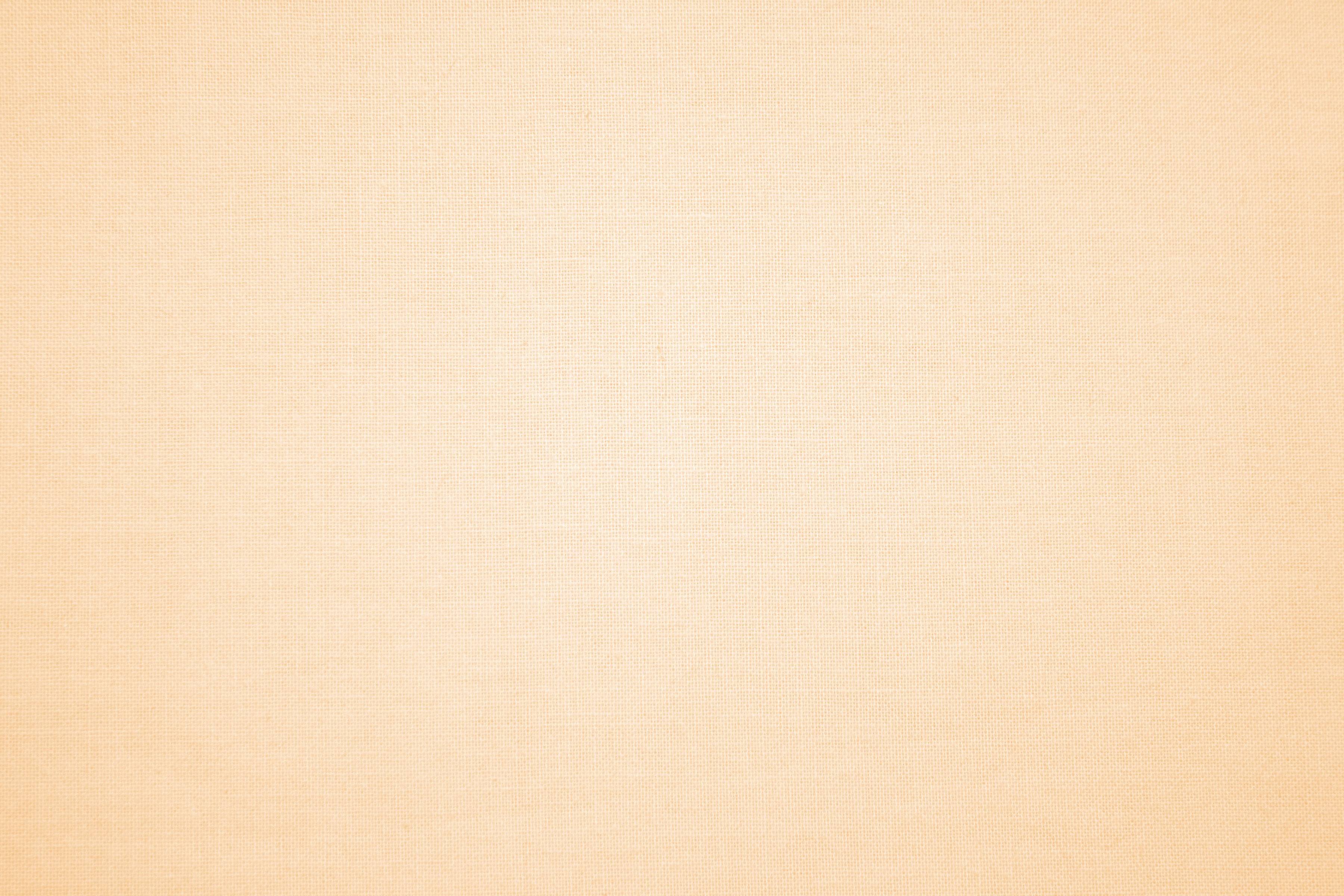 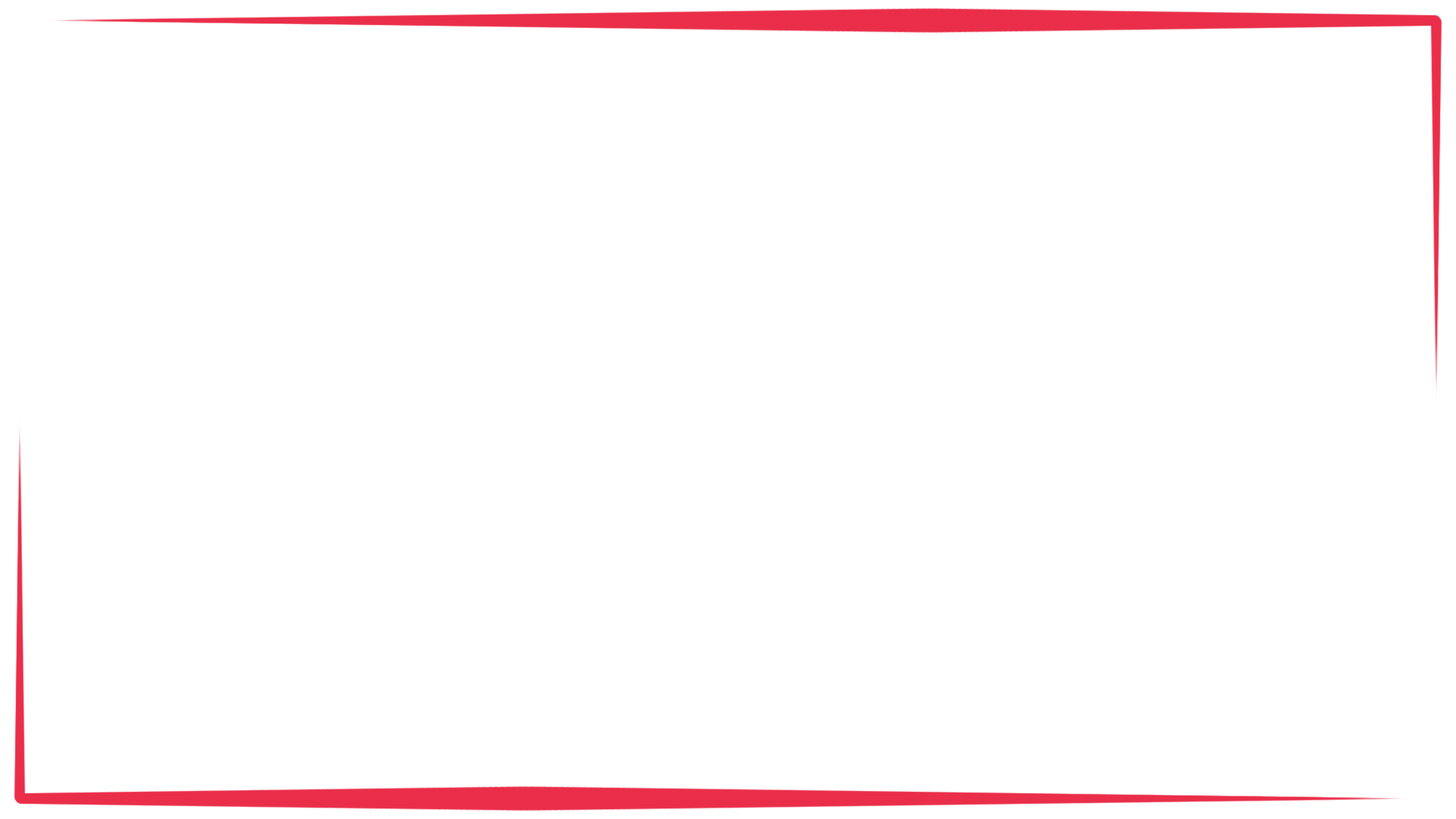 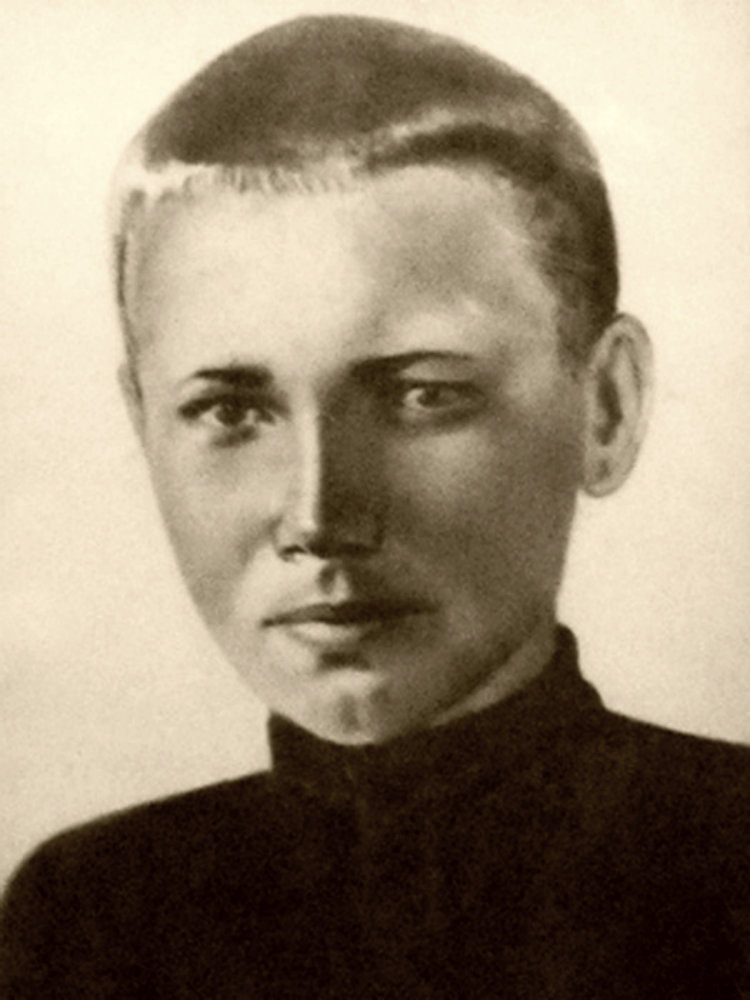 Витя Черевичкин
пионер-герой
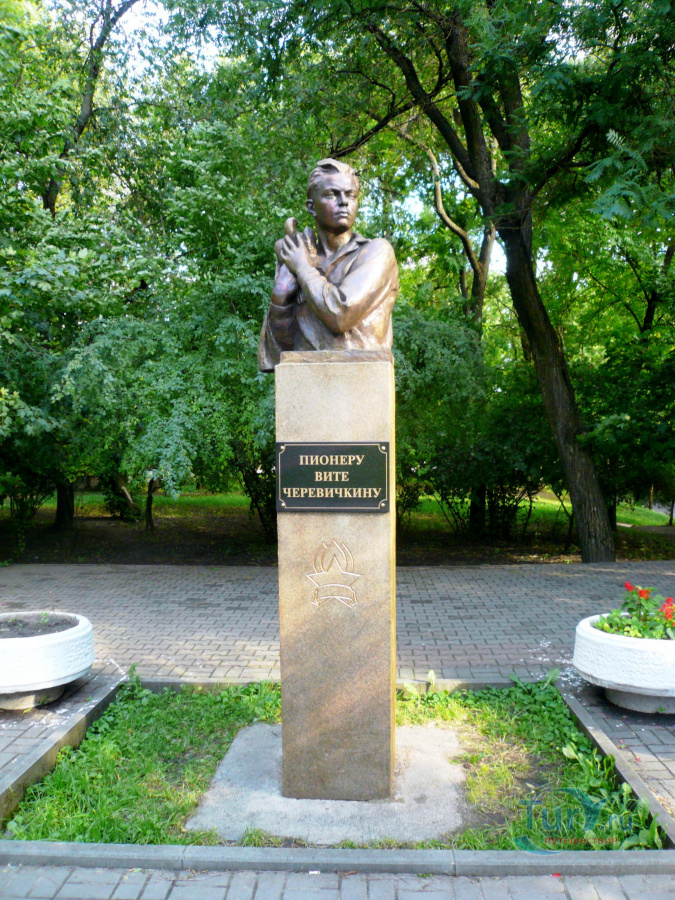 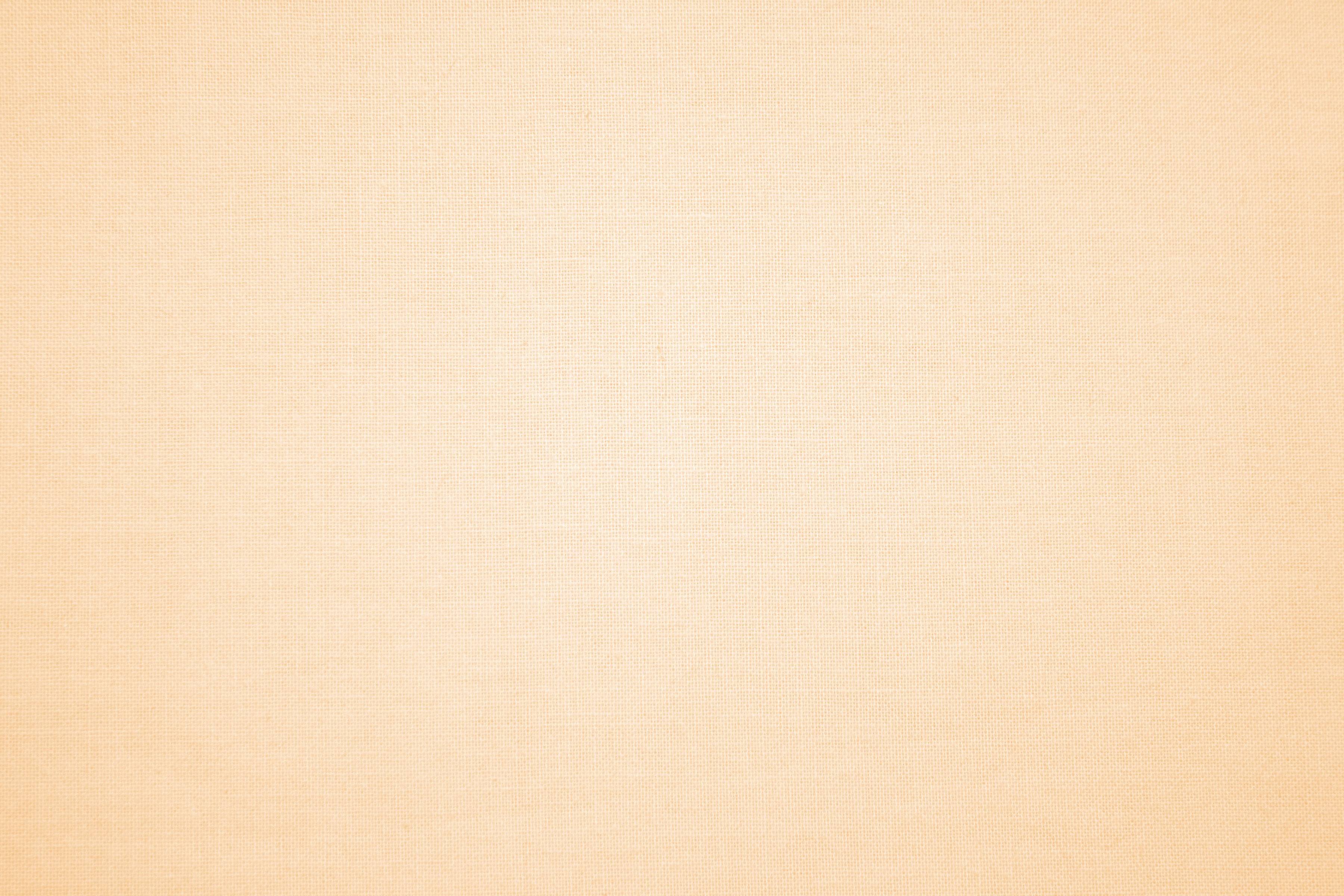 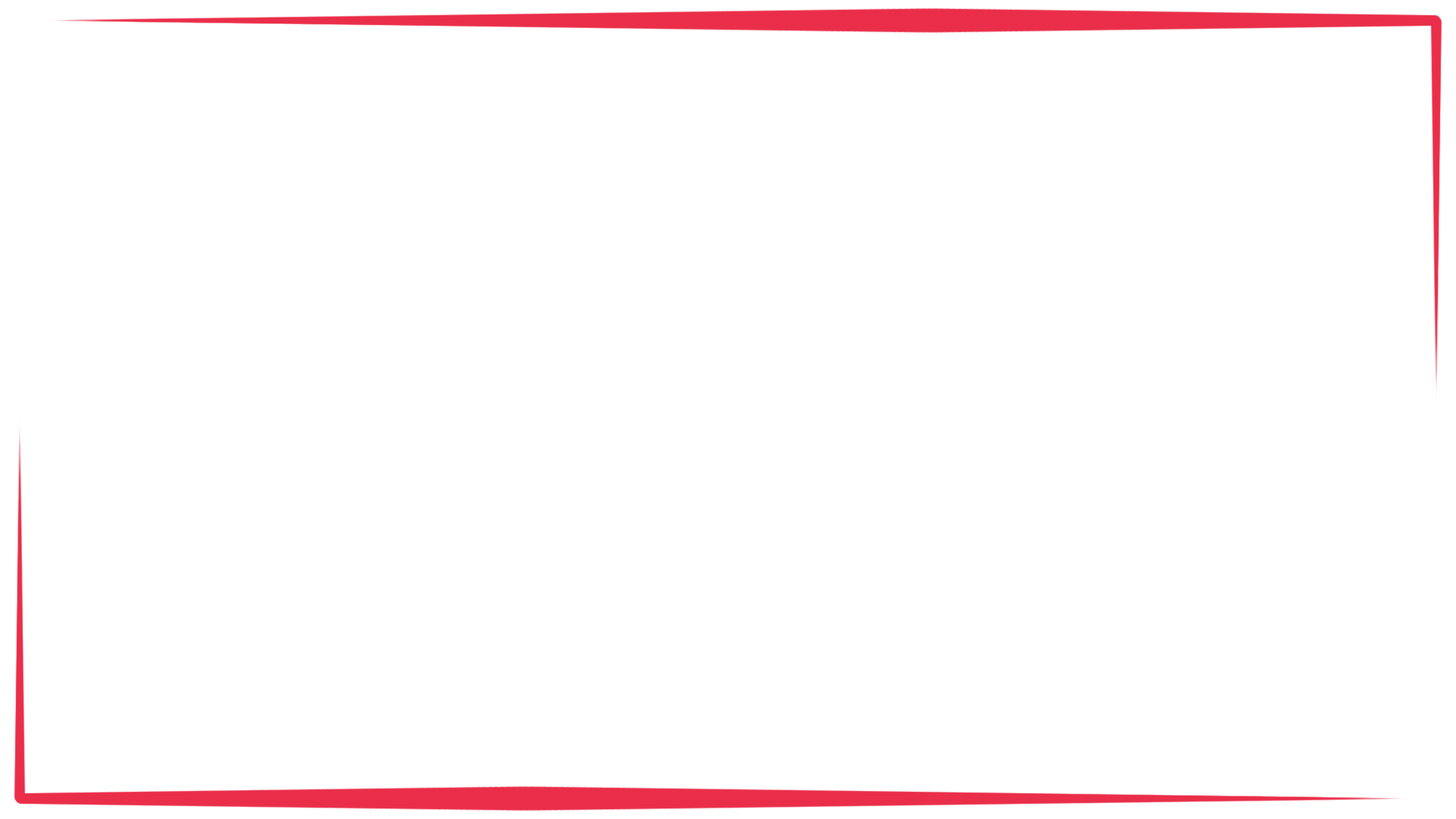 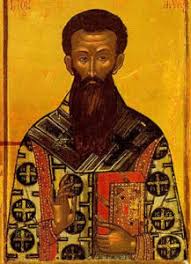 Святой Акакий
епископ из Амиды
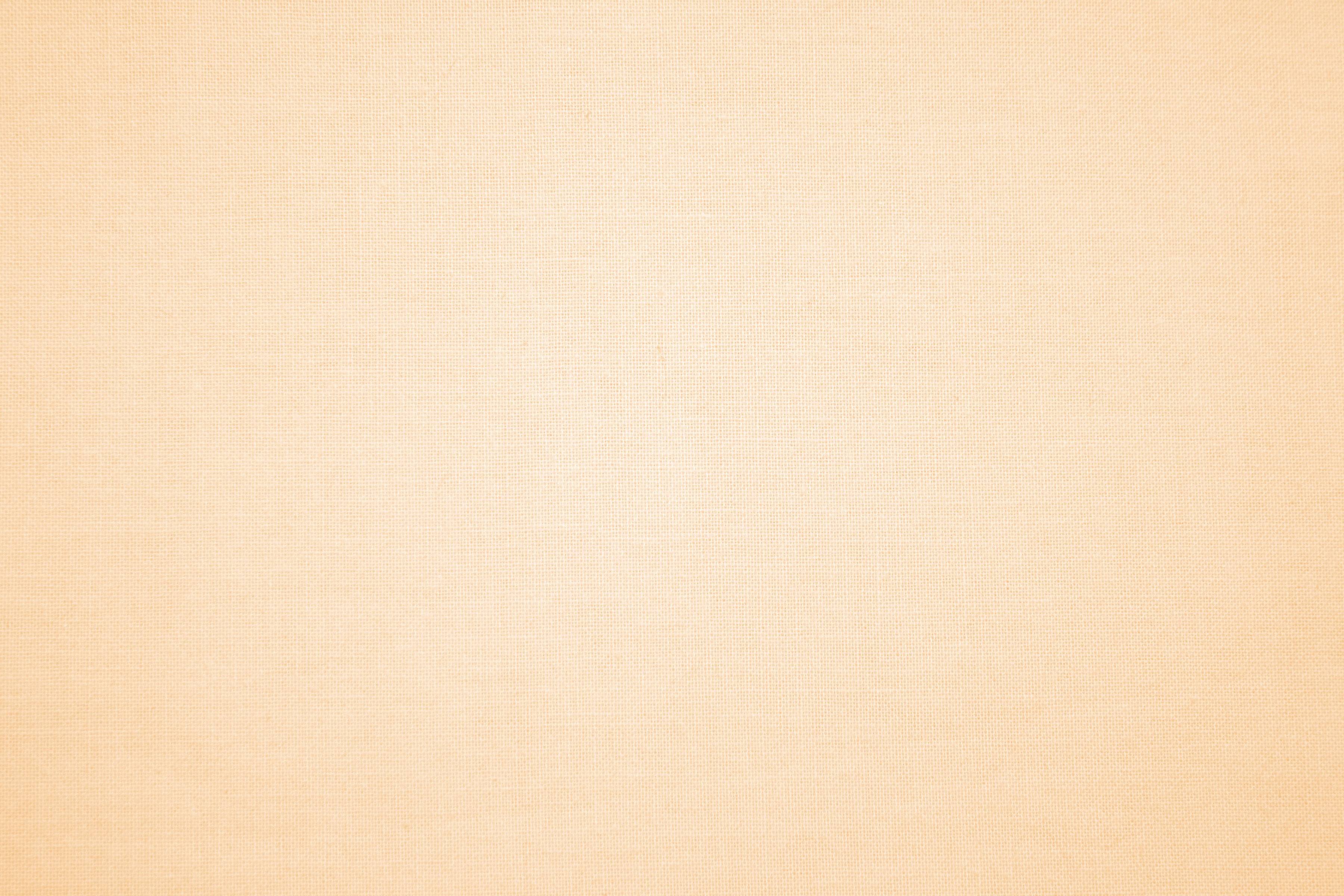 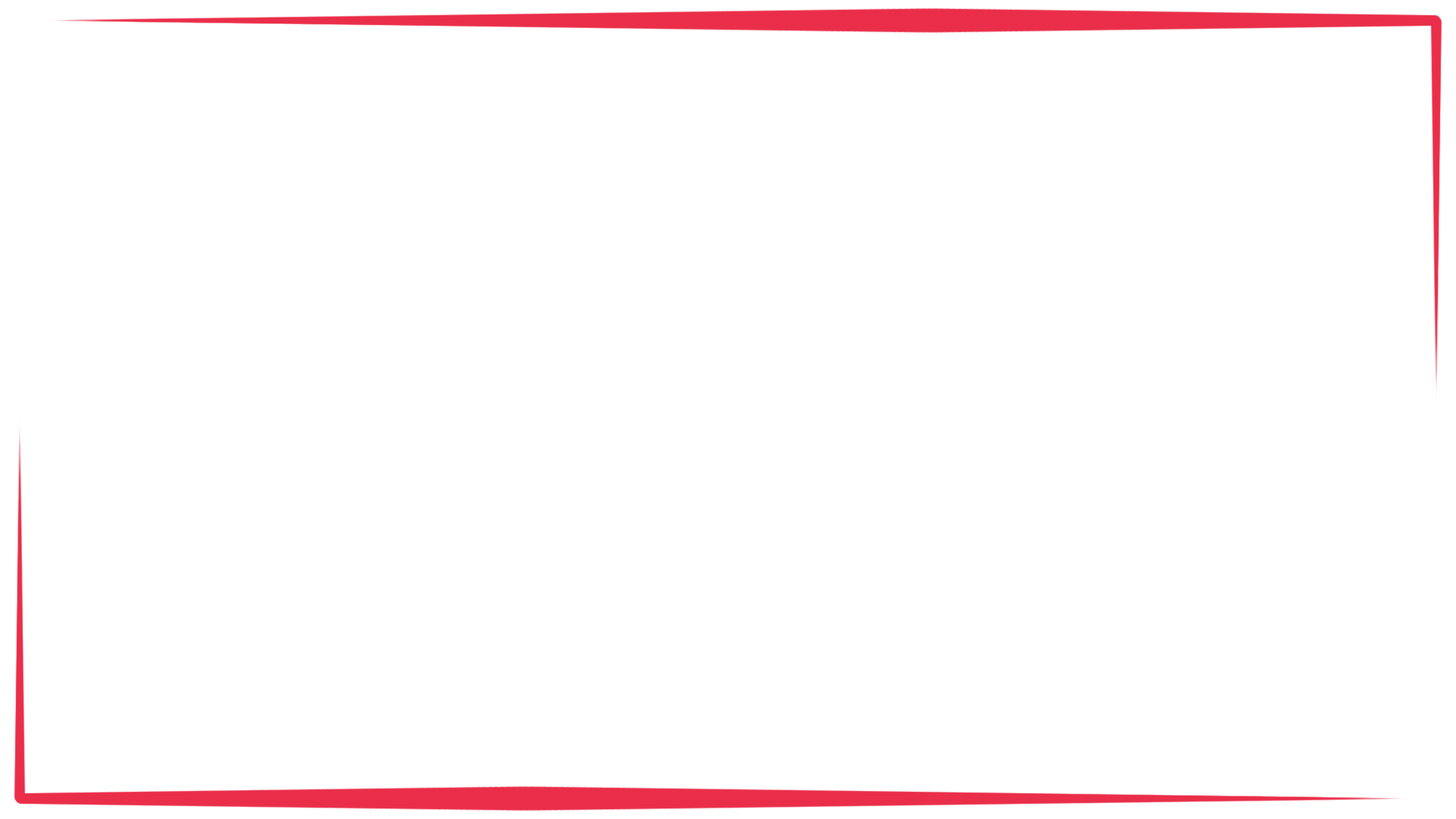 Илья Каулио, школьник из Ленинградской области
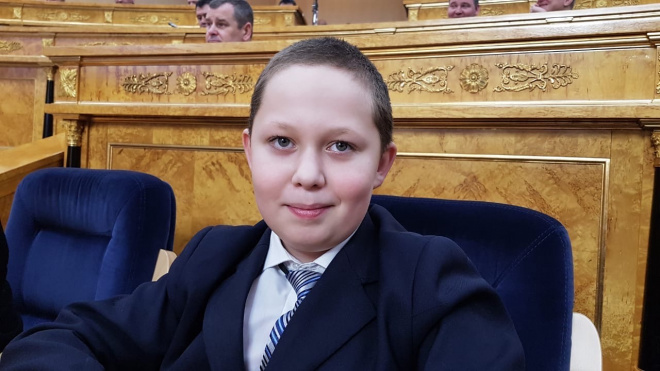 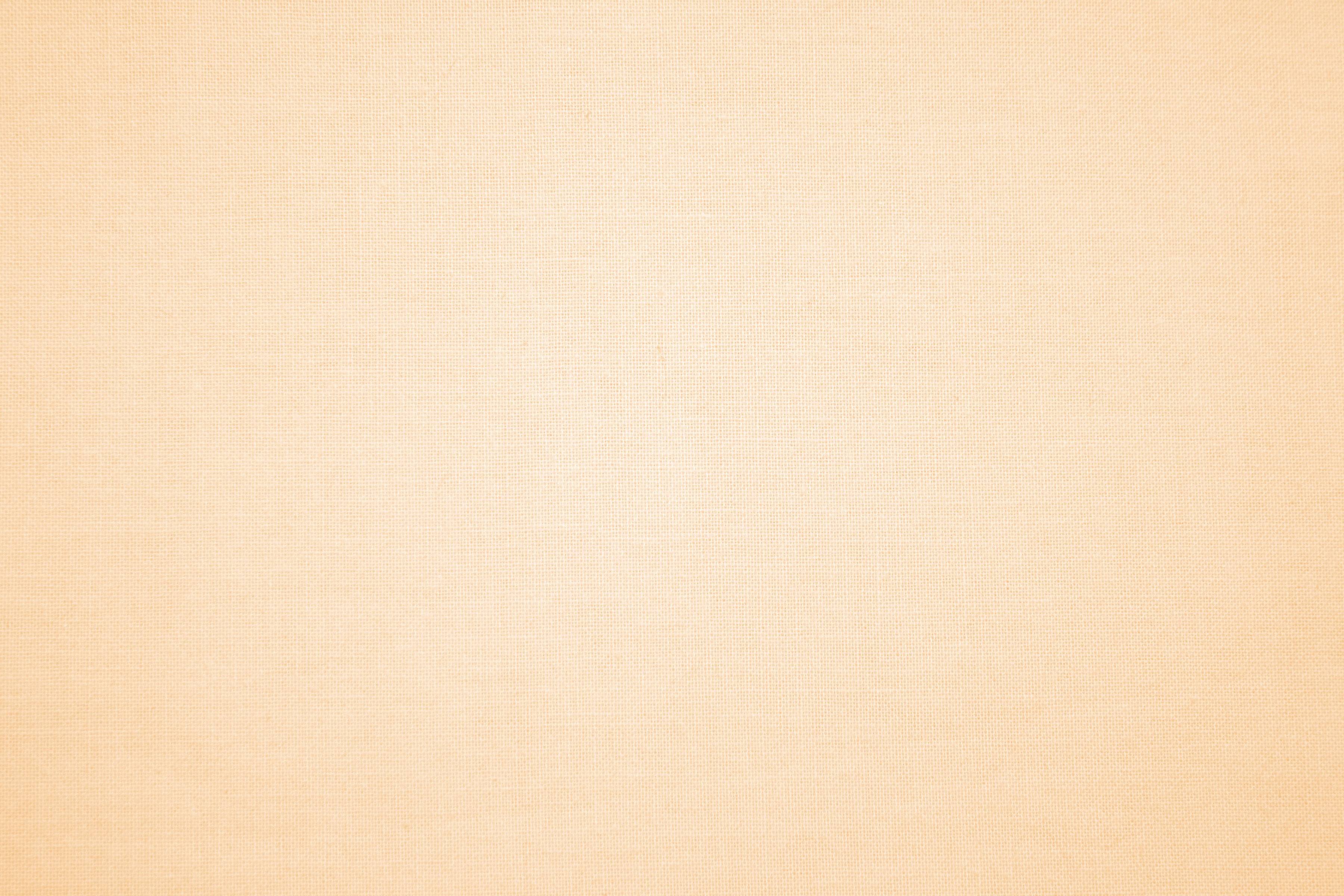 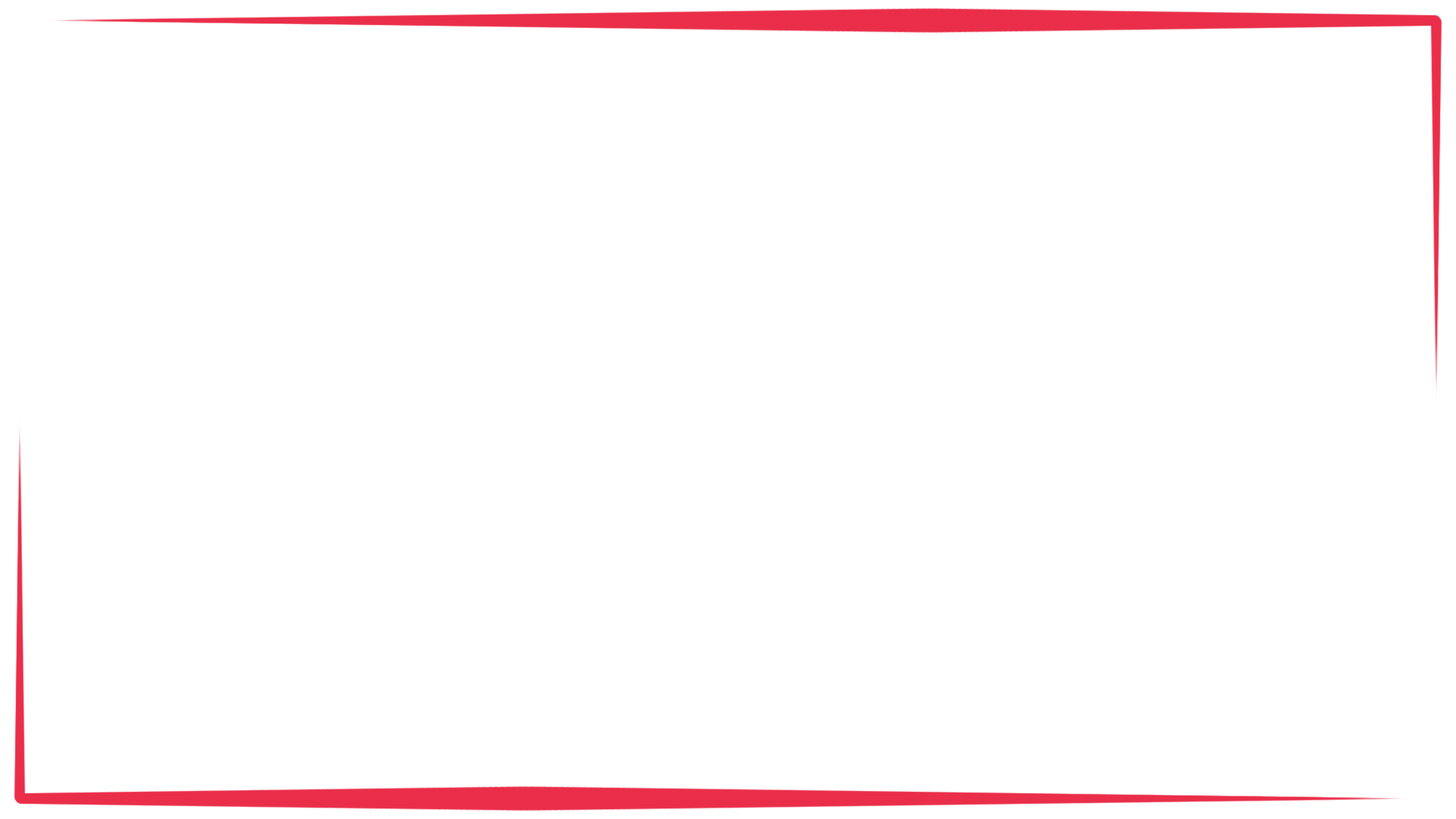 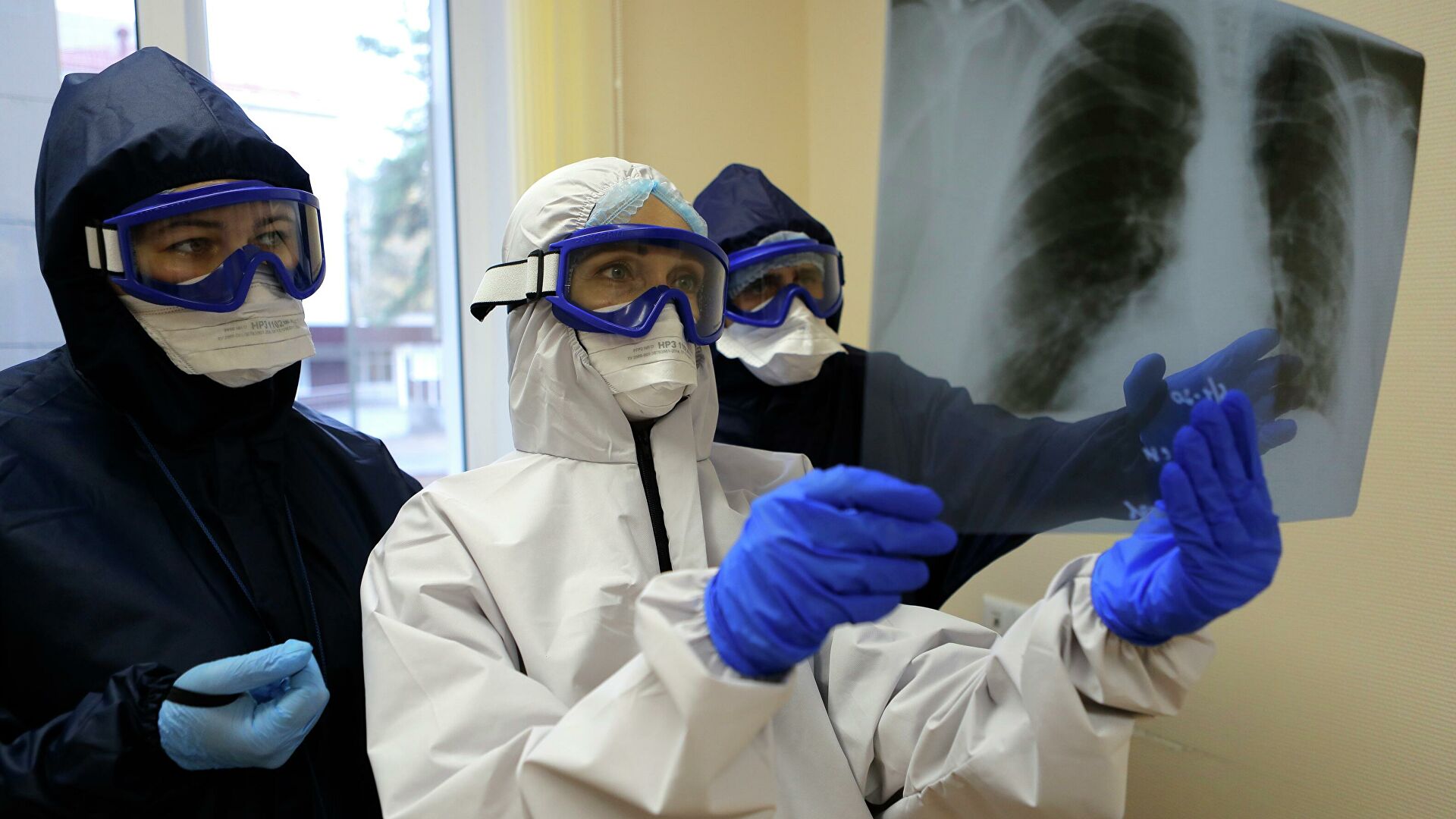 Герои нашего времени
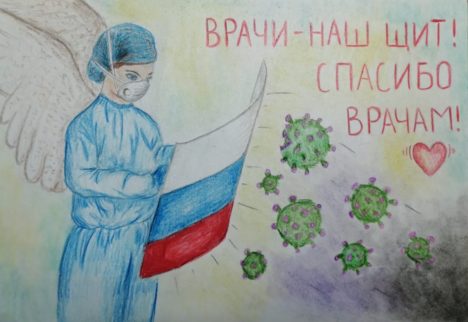 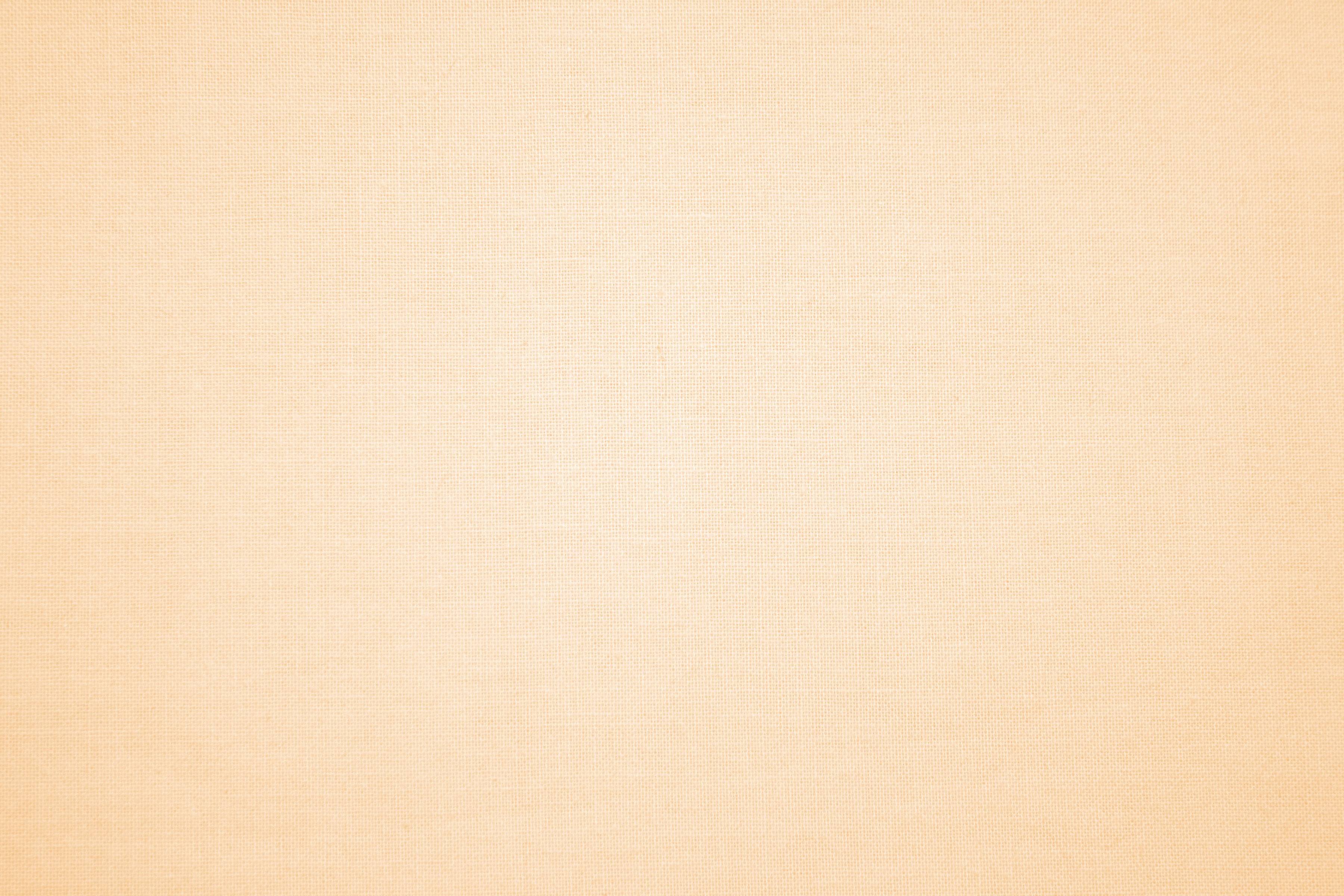 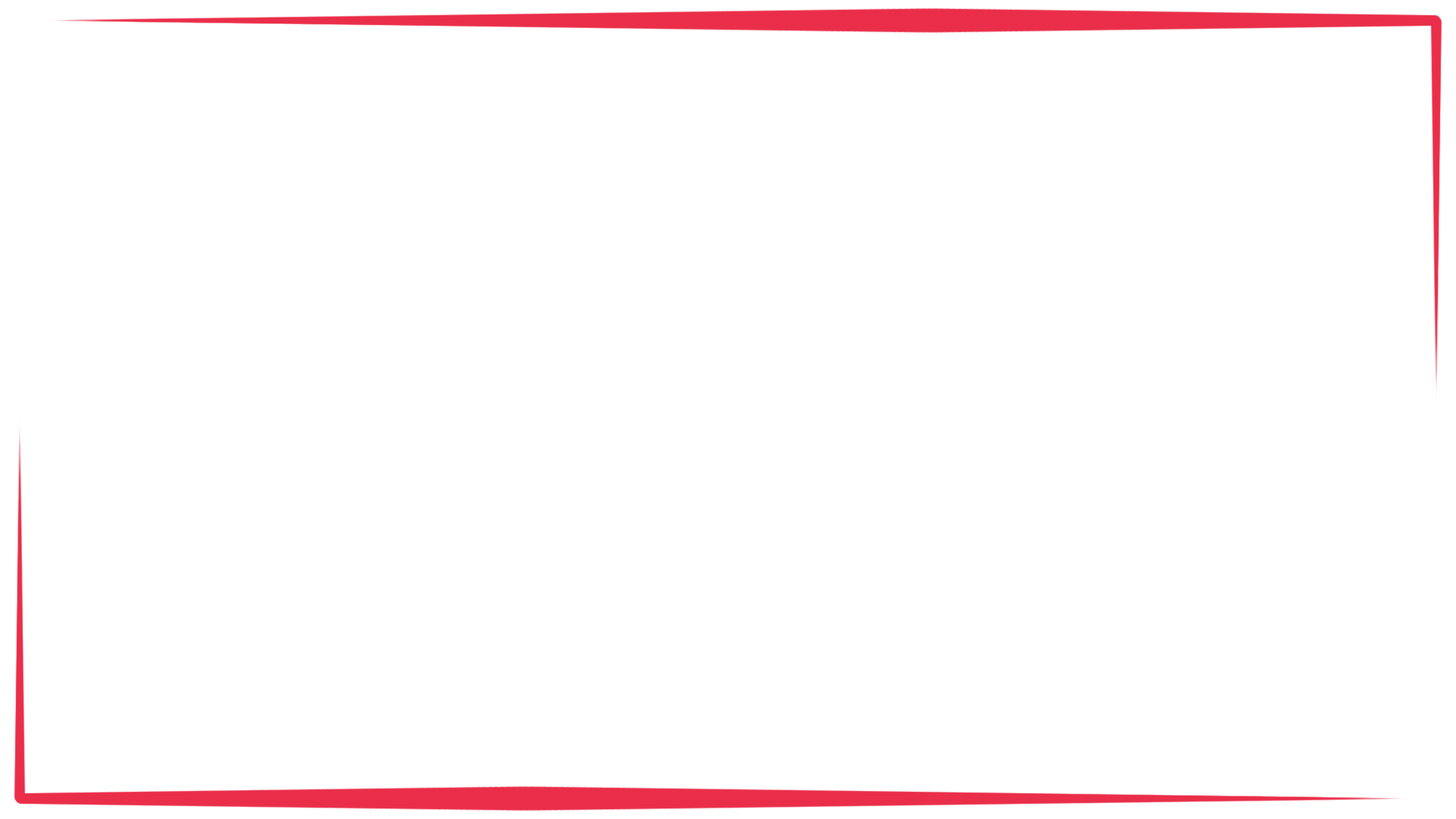 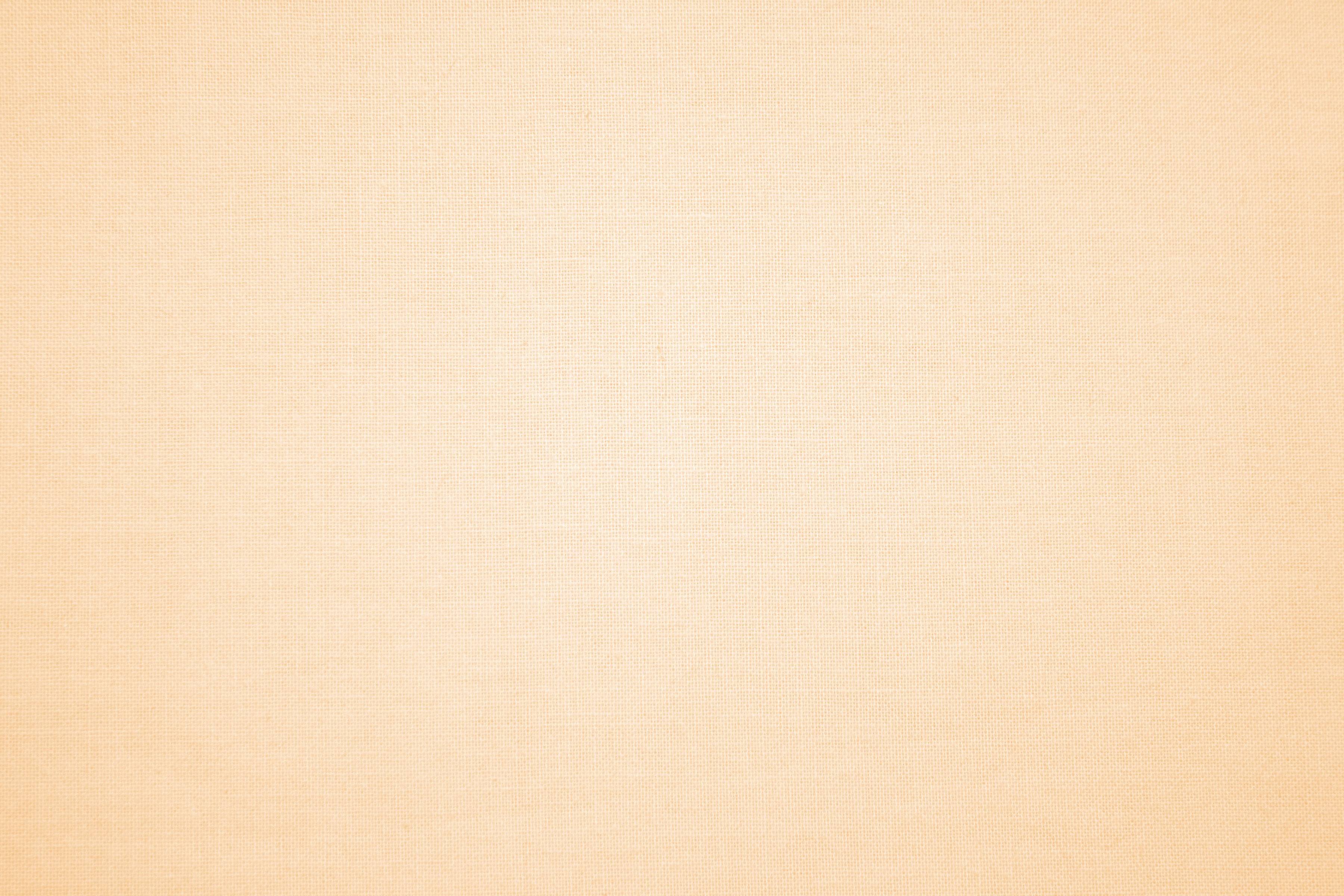 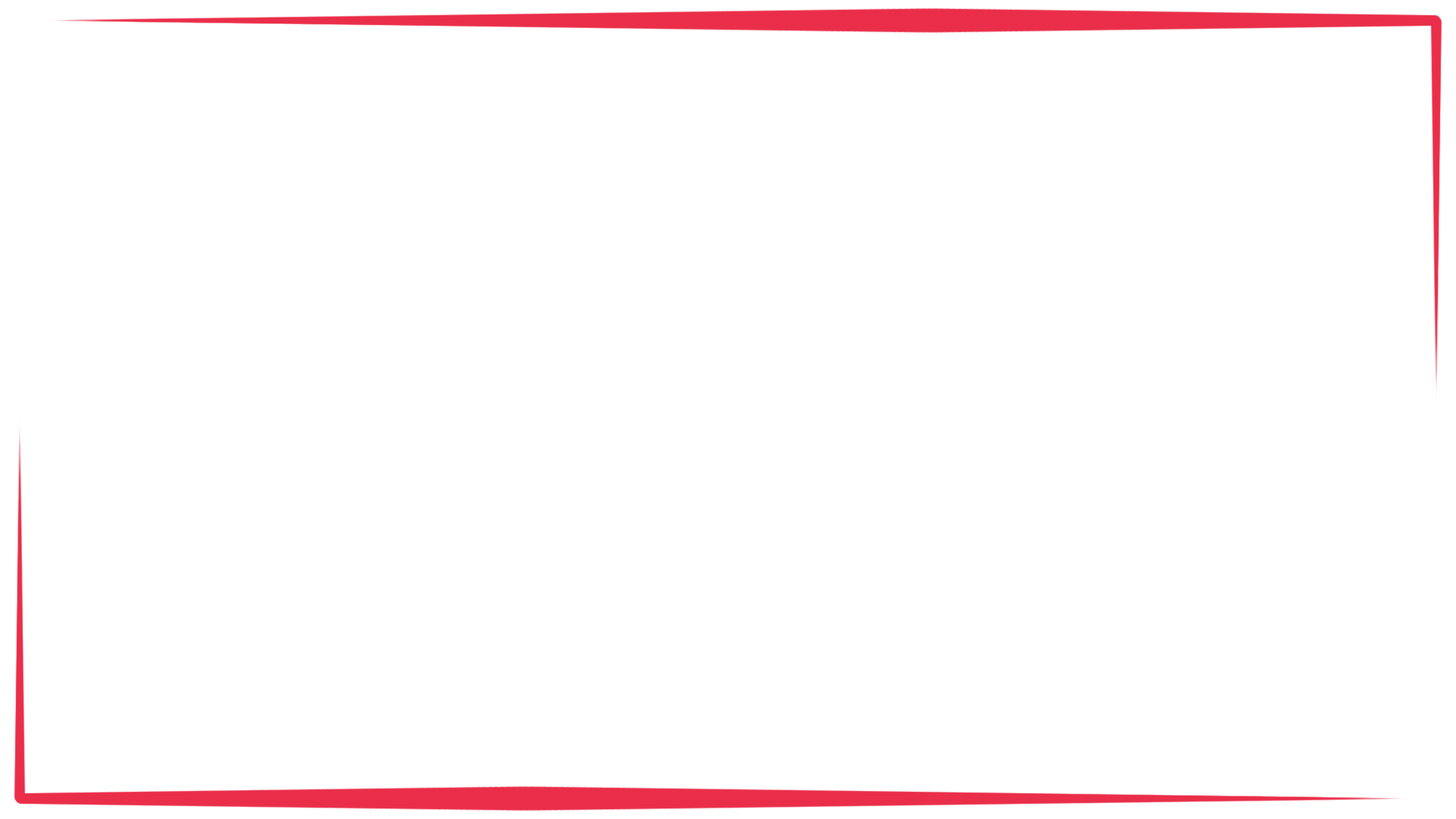